May is Mental Health Awareness month.  To help spread awareness and support, The Lake Shore Family Support Center is hosting a Mental Health Awareness virtual event .
- SUPER WELLNESS WEDNESDAY -May 20th
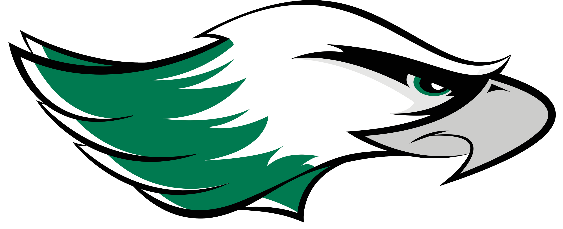 We are asking everyone to “Show off their C.A.L.M”! 
To participate all you have to do is take a photo practicing one of your coping strategies (baking, reading, gardening, walking with your family, snuggling with your pets, binge watching your favorite shows and so much more!) 
All photos can be submitted to Lake Shore Family Support Center Facebook page on Wednesday, May 20th! 
We are so excited to see what things you’ve been up to keep yourself stress free!!